Останній монолог Мавки – оптимістичний спів про невмирущість духовного, про вічність краси!
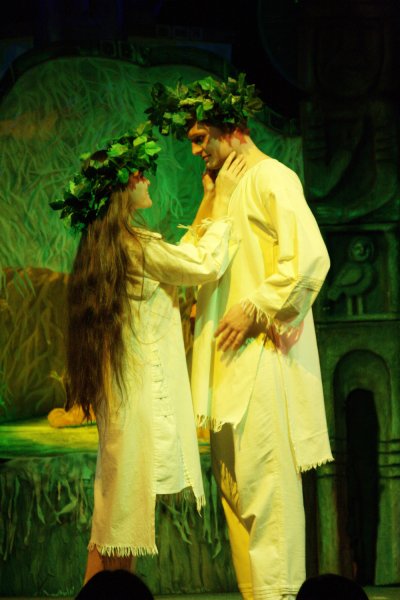 Стане початком мій кінець
 Промовляти душа моя буде
 Я обізвуся
 Я проспіваю
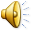